Části zubu
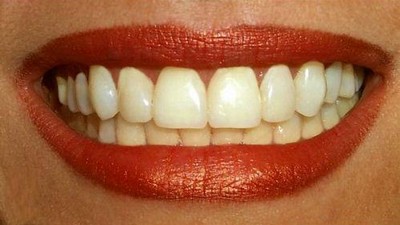 Obvykle…
Sklovina
Zubovina
Korunka
Dřeňova dutina
Krček
Daseň
Kořen
Zubni cement
Periodontalni vlakna
Horni zuby
Labiální ploška
Palatinální ploška
Aproximální plošky
Dolni zuby
Labiální ploška
Linguální ploška
Aproximální plošky
Řezáky a špičáky
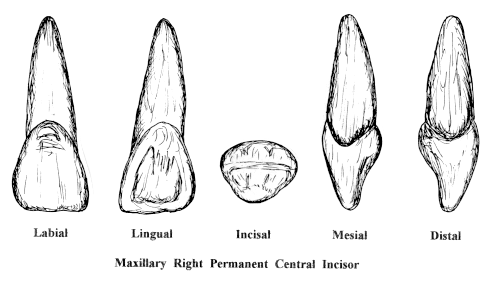 incizální hrana
Třenove a Stoličky
okluzní plocha a hrbolky